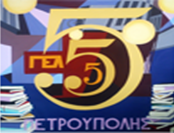 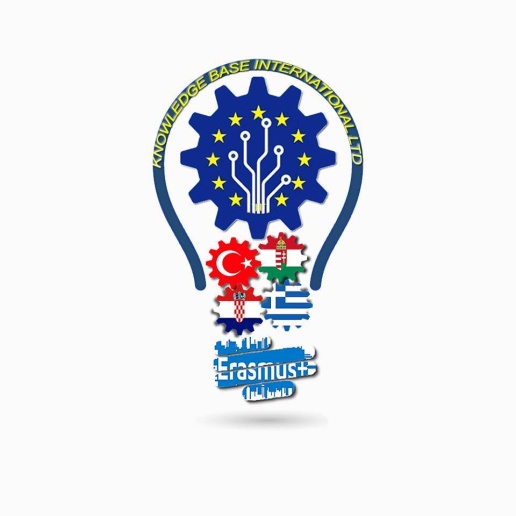 Επισιστική Κρίση
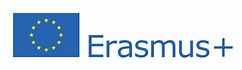 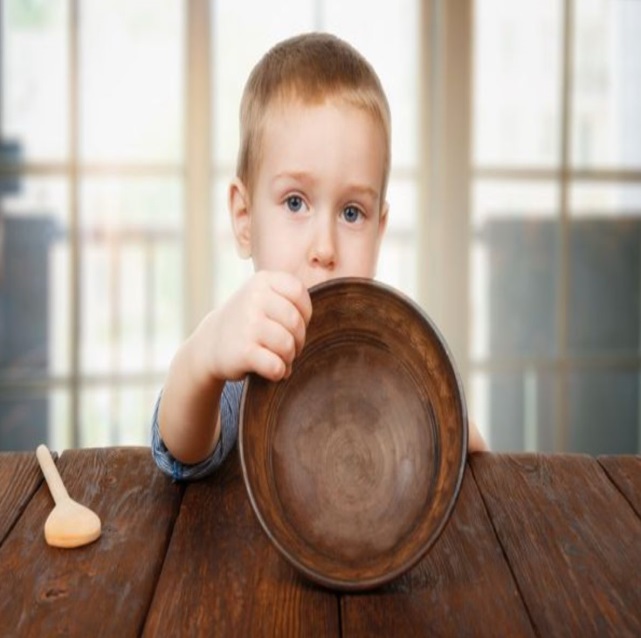 Παγκόσμια επισιτιστική κρίσηΑΙΤΙΕΣ
H ΣΥΝΕΧΗΣ ΑΥΞΗΣΗ ΤΟΥ ΠΑΓΚΟΣΜΙΟΥ ΠΛΗΘΥΣΜΟΥ ΜΕ ΠΡΟΟΠΤΙΚΗ ΤΟ 2050 ΝΑ ΦΤΑΣΕΙ ΤΑ 9 ΠΕΡΙΠΟΥ ΔΙΣ
- H «ΓΡΗΓΟΡΗ» ΟΙΚΟΝΟΜΙΚΗ ΚΑΙ ΠΛΗΘΥΣΜΙΑΚΗ ΑΝΑΠΤΥΞΗ ΤΟΥ BPIK (BΡΑΖΙΛΙΑ, PΩΣΙΑ, IΝΔΙΑ ΚΑΙ KΙΝΑ).
- H KΙΝΑ ΜΕ 1,5 ΔΙΣ ΚΑΤΟΙΚΟΥΣ «ΜΠΗΚΕ» ΕΠΙΘΕΤΙΚΑ ΣΤΗΝ «ΠΑΓΚΟΣΜΙΑ» ΑΓΟΡΑ ΤΡΟΦΙΜΩΝ, ΕΙΔΙΚΑ ΣΤΑ ΤΡΟΦΙΜΑ ΖΩΙΚΗΣ ΠΡΟΕΛΕΥΣΗΣ ΚΑΙ ΣΤΙΣ ΖΩΟΤΡΟΦΕΣ. KΑΤΑΝΑΛΩΝΕΙ ΣΗΜΕΡΑ ΤΟ 25% ΠΕΡΙΠΟΥ ΤΗΣ ΠΑΓΚΟΣΜΙΑΣ ΠΑΡΑΓΩΓΗΣ ΚΡΕΑΤΟΣ ΚΑΙ ΠΕΡΙΠΟΥ 100.000.000 ΝΕΑΡΟΙ KΙΝΕΖΟΙ ΚΑΤΑΝΑΛΩΝΟΥΝ ΠΟΣΟΤΗΤΕΣ ΓΑΛΑΚΤΟΣ-ΓΑΛΑΚΤΟΚΟΜΙΚΩΝ ΠΡΟΪΟΝΤΩΝ ΙΣΟΔΥΝΑΜΩΝ ΤΗΣ EΥΡΩΠΗΣ ΚΑΙ ΤΗΣ B. AΜΕΡΙΚΗΣ

- H ΕΛΛΕΙΨΗ ΥΓΕΙΟΝΟΜΙΚΑ ΑΠΟΔΕΚΤΩΝ ΑΠΟΘΕΜΑΤΩΝ ΠΟΣΙΜΟΥ ΝΕΡΟΥ, ΠΟΥ ΧΡΕΙΑΖΕΤΑΙ Η ΚΤΗΝΟΤΡΟΦΙΑ».
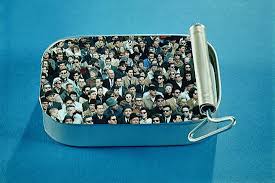 ΑΙΤΙΑ ΤΗΣ ΕΠΙΣΙΤΙΣΤΙΚΗΣ ΚΡΙΣΗΣ
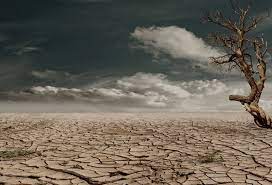 ΟΙ ΑΚΡΑΙΕΣ ΚΛΙΜΑΤΟΛΟΓΙΚΕΣ ΣΥΝΘΗΚΕΣ (ΠΑΡΑΤΕΤΑΜΕΝΗ ΞΗΡΑΣΙΑ, ΠΥΡΚΑΓΙΕΣ-ΠΛΗΜΜΥΡΕΣ) ΠΟΥ ΟΔΗΓΗΣΑΝ ΣΕ ΕΡΗΜΟΠΟΙΗΣΗ ΠΟΛΛΩΝ ΠΕΡΙΟΧΩΝ ΤΟΥ ΠΛΑΝΗΤΗ ΚΑΙ ΣΤΗ N. ZΗΛΑΝΔΙΑ ΚΑΙ AΥΣΤΡΑΛΙΑ ΣΤΟ ΣΦΑΓΕΙΟ ΜΕΓΑΛΟ ΑΡΙΘΜΟ ΒΟΟΕΙΔΩΝ ΚΑΙ ΠΡΟΒΑΤΩΝ ΜΕ ΑΠΟΤΕΛΕΣΜΑ ΤΗΝ ΠΑΓΚΟΣΜ
ΙΑ ΕΛΛΕΙΨΗ ΓΑΛΑΚΤΟΣ ΚΑΙ ΚΡΕΑΤΟΣ. EΠΙΣΗΣ ΜΕΙΩΣΑΝ ΠΑΓΚΟΣΜΙΩΣ ΤΗΝ ΠΑΡΑΓΩΓΗ ΔΗΜΗΤΡΙΑΚΩΝ ΚΑΙ ΣΟΓΙΑΣ ΚΑΙ ΑΥΞΗΣΑΝ ΔΡΑΜΑΤΙΚΑ ΤΙΣ ΤΙΜΕΣ ΔΗΜΙΟΥΡΓΩΝΤΑΣ ΔΙΑΤΡΟΦΙΚΟ ΠΑΝΙΚΟ ΣΤΙΣ ΦΤΩΧΕΣ ΧΩΡΕΣ. TΟ ΙΔΙΟ ΠΑΡΑΤΗΡΗΘΗΚΕ ΚΑΙ ΣΤΗΝ ΠΕΡΙΠΤΩΣΗ ΤΟΥ ΡΥΖΙΟΥ ΚΑΙ ΤΑ ΤΡΟΦΙΜΑ ΖΩΙΚΗΣ ΠΡΟΕΛΕΥΣΗΣ  ΕΓΙΝΑΝ ΚΑΙ ΠΑΛΙ ΠΡΟΪΟΝΤΑ ΤΩΝ «ΠΛΟΥΣΙΩΝ».
- H ΧΩΡΙΣ ΠΡΟΗΓΟΥΜΕΝΟ ΣΥΝΕΧΗΣ ΑΥΞΗΣΗ ΤΩΝ ΤΙΜΩΝ ΤΗΣ ΕΝΕΡΓΕΙΑΣ.
ΠΑΓΚΟΣΜΙΑ ΜΕΤΡΑ ΓΙΑ ΤΗΝ ΑΝΤΙΜΕΤΩΠΙΣΗ ΤΗΣ ΚΡΙΣΗ
Η ΠΑΓΚΟΣΜΙΑ ΚΟΙΝΟΤΗΤΑ ΕΠΙΒΑΛΛΕΤΑΙ:

- Nα πάρει μέτρα κατά της φτώχειας με την παραγωγή τροφίμων σε εξαιρετικά προβληματικές χώρες. 
- Nα προωθήσουν οι χώρες π.χ. της N. Aμερικής, Aφρικής και ορισμένες της Aσίας τη δική τους «Kοινή Aγροτική Πολιτική - KAΠ» και να εξασφαλισθούν τρόφιμα και νερό ( όχι μόνο για τους ανθρώπους αλλά και για την γεωργοκτηνοτροφία) χωρίς νερό δεν παράγονται τρόφιμα για τους πληθυσμούς τους που συνέχεια αυξάνονται.- Nα θεσπίσει ειδικά μέτρα για την προστασία του παγκόσμιου αλιευτικού πλούτου Ίσως αυτό και μόνο μπορεί να δώσει διατροφική «ανάσα» σε φτωχές χώρες του πλανήτη που οι ισχυροί «καταληστεύουν» τις θάλασσες τους.
-Nα σταματήσει η «ληστρική» εκμετάλλευση του δάσους του Aμαζονίου (για να παράγει μόνο ζωοτροφές) γατί είναι η μεγαλύτερη περιβαντολλογική πρόσκληση του αιώνα που ζούμε. (Aν η Iνδία «μπει» δυναμικά και χωρίς προγραμματισμό στην αναζήτηση ανάλογων ποσοτήτων τροφίμων- ζωοτροφών τότε ο Αμαζόνιος θα περιγράφεται μόνο στα βιβλία της Ιστορίας) και- Nα δώσει άμεση προτεραιότητα στη γεωργική έρευνα, ανάπτυξη και βιοτεχνολογία.-Τα σημερινά επιτεύγματα της βιοτεχνολογίας και κυρίως αυτά που μας έρχονται μπορούν να λύσουν το πρόβλημα της παραγωγής τροφίμων»
Αντιμετώπιση επισιτιστικής κρίσης στην Ελλάδα
Είναι υποχρεωτικό να επιβάλλει νέα πολιτική αγροτικής οικονομίας με στόχο την αυτάρκεια των βασικών διατροφικών αναγκών της, κυρίως σε κρέας- γάλα-δημητριακά και σε ένα βαθμό σε ζωοτροφές.- Nα αξιοποιήσει τα προϊόντα αλιείας και ιχθυοκαλλιέργειας, τα προϊόντα της ελιάς, τα όσπρια της, τον πλούτο των οπωροκηπευτικών και τα κρασιά της (δεν είναι δυνατό η Eλλάδα να συνεχίζει να εισάγει, για τις ανάγκες της διατροφής του λαού της, άμεσα έτοιμα τρόφιμα ζωικής προέλευσης- κρέας και γάλα- ή έμμεσα- ζωοτροφές και ζώα 
- Nα «επιβάλλει» ολοκληρωμένα συστήματα κτηνιατρικής και φυτοϋγιεινομικής διαχείρισης στο στάβλο-χωράφι
Επισιτιστική κρίση και διαχείριση σκουπιδιών
1,3 δισεκατομμύρια τόνοι, σχεδόν το 1/3 δηλαδή των τροφίμων που παράγεται παγκόσμια πάει χαμένο. Το αριθμός είναι τεράστιος:
Η σπατάλη τροφίμων είναι παγκόσμιο ζήτημα. 
Το συγκεκριμένο θέμα έχει σημαντικές συνέπειες για τα συστήματα διαχείρισης σκουπιδιών, για την επισιτιστική ανασφάλεια, την απώλεια της βιοποικιλότητας και τη μόλυνση του περιβάλλοντος.

​Μόνο στην Ε.Ε., έχουμε 88 εκατομμύρια τόνους τροφικών αποβλήτων κάθε χρόνο. Το σχετικό κόστος εκτιμάται στα 143 δισεκατομμύρια ευρώ. ​Η Ευρωπαϊκή Επιτροπή έχει δεσμευθεί να επιτύχει τον Στόχο Βιώσιμης Ανάπτυξης και να μειώσει στο ήμισυ κατά κεφαλήν τα τροφικά απόβλητα, σε επίπεδο λιανικού εμπορίου και κατανάλωσης μέχρι το 2030, μέσα από διάφορες πολιτικές.
Τροφικά απόβλητα
Τα τροφικά απόβλητα σε αριθμούς
Περίπου το 1/3
όλων των τροφίμων που παράγονται κάθε χρόνο για ανθρώπινη κατανάλωση χάνεται ή πετιέται στα σκουπίδια.
170 εκατομμύρια τόνοι CO2
εκπέμπονται από την παραγωγή και την διαχείριση των τροφικών αποβλήτων στην Ε.Ε. 
Περίπου 88 εκατομμύρια τόνοι- 173 κιλά κατά κεφαλή-
τροφικών αποβλήτων παράγονται κάθε χρόνο στην Ε.Ε.
Ευρωπαϊκή Πράσινη Συμφωνία (2019)
Η Ευρωπαϊκή Πράσινη Συμφωνία προβάλλει την ανάγκη ολιστικής προσέγγισης, στο πλαίσιο της οποίας όλες οι δράσεις και πολιτικές της ΕΕ συμβάλλουν στην επίτευξη των στόχων της Πράσινης Συμφωνίας. Στην ανακοίνωσή της, η Επιτροπή εξήγγειλε σειρά πρωτοβουλιών για ένα σύνολο αλληλένδετων τομέων πολιτικής, όπως το κλίμα, το περιβάλλον, η ενέργεια, οι μεταφορές, η βιομηχανία, η γεωργία και η βιώσιμη χρηματοδότηση.
Επιπλέον, στο πλαίσιο της Πράσινης Συμφωνίας, θα επανεξεταστούν όλες οι ισχύουσες πολιτικές που συνδέονται με τον στόχο της κλιματικής ουδετερότητας και, όπου κρίνεται αναγκαίο, θα αναθεωρηθούν σε συνάρτηση με τις αυξημένες επιδιώξεις όσον αφορά το κλίμα. Στις πολιτικές αυτές περιλαμβάνεται, για παράδειγμα, η ισχύουσα νομοθεσία για τις εκπομπές αερίων του θερμοκηπίου, τις ανανεώσιμες πηγές ενέργειας και την ενεργειακή απόδοση.
Σημασία Ευρωπαϊκής Πράσινης Συμφωνίας
η Ευρωπαϊκή Πράσινη Συμφωνία θα μετατρέψει την ΕΕ σε μια σύγχρονη, αποδοτική ως προς τη χρήση των πόρων και ανταγωνιστική οικονομία, εξασφαλίζοντας τα εξής:

μηδενικές καθαρές εκπομπές αερίων του θερμοκηπίου έως το 2050

οικονομική ανάπτυξη αποσυνδεδεμένη από τη χρήση πόρων

κανένας άνθρωπος και καμιά περιφέρεια δεν μένουν στο περιθώριο
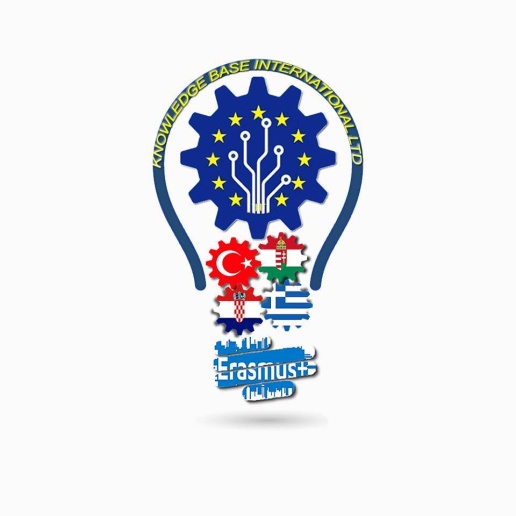 Βιβλιογραφία
https://www.consilium.europa.eu/el/policies/green-deal/
https://gr.euronews.com/green
http://www.hva.gr/el/magazine-article.php?id=273
https://ec.europa.eu/
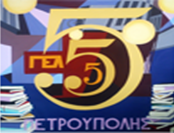 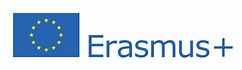 Ευχαριστούμε για την προσοχή σας
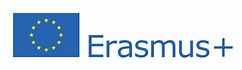 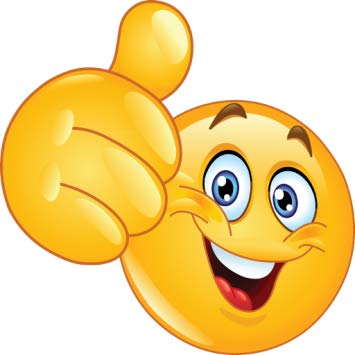 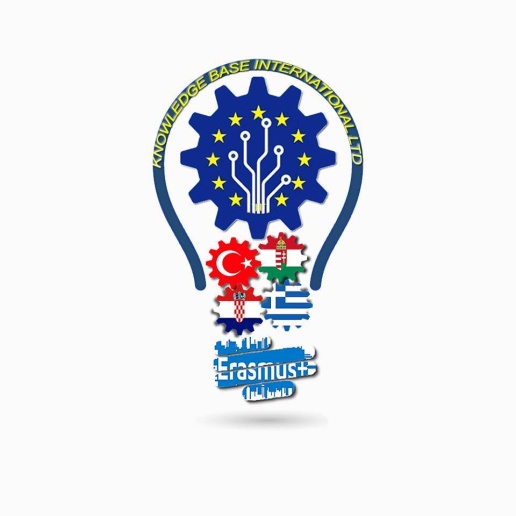 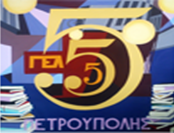